Informatie voor ouders groep 8 over:
Overgang van PO naar VO
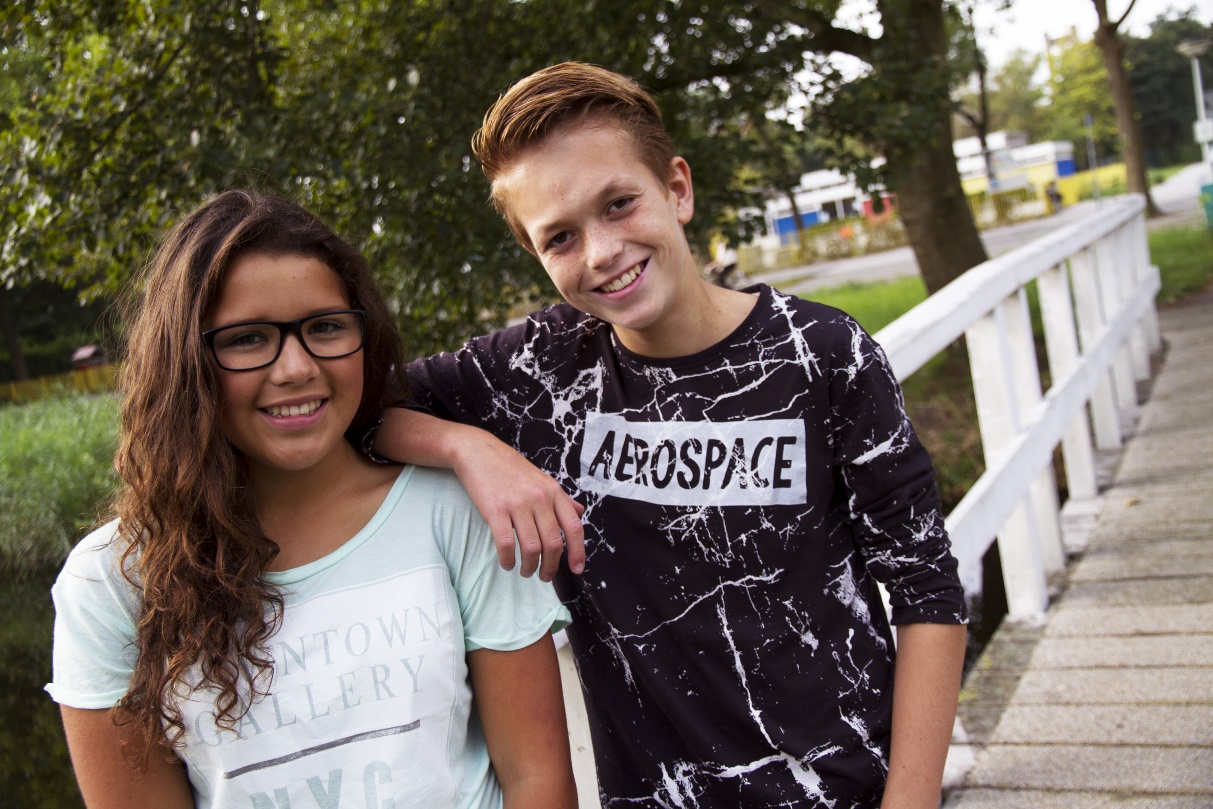 De Overstap
Let op! 
Informatie over de aanmeldprocedure krijgt u wordt tijdens de informatieavonden in november en december op de vo-scholen.
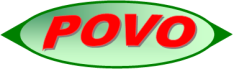 Inrichting van het onderwijs in Nederland
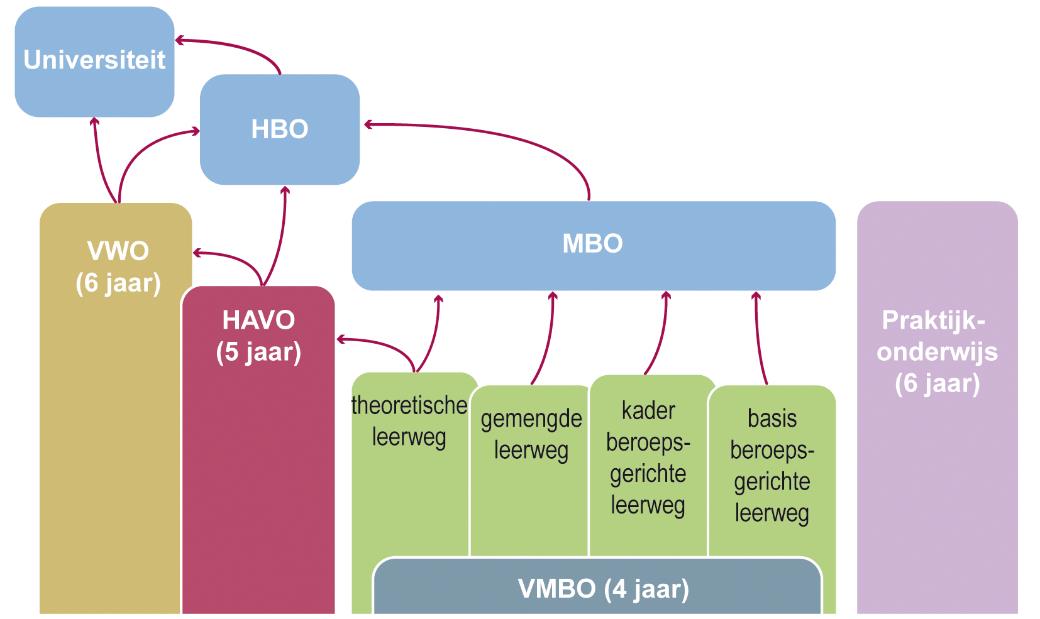 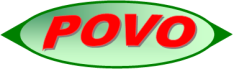 SCHOOLSOORTEN
PRO		PRaktijkOnderwijs VMBO 	Voorbereidend Middelbaar BeroepsOnderwijs HAVO	Hoger Algemeen Voortgezet Onderwijs

VWO		Voorbereidend Wetenschappelijk Onderwijs
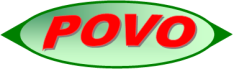 PRO PRaktijkOnderwijs
Kenmerken:			* Ontwikkeling van de persoonlijkheid
		* Voorbereiding op de maatschappij
		* Aangepaste basisvorming
		* Stage en praktijk

 Doel:	* Toeleiding naar de arbeidsmarkt
		* Eventueel doorstromen naar MBO
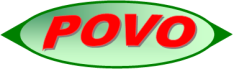 VMBO Voorbereidend Middelbaar BeroepsOnderwijs
Kenmerken:			* Algemeen programma in de onderbouw
		* Leerwegen in de bovenbouw
		* Leerwegondersteuning (extra zorg)
		* Theorie & praktijk (inclusief stage) 

 Doel:	* Vervolgopleiding MBO & HAVO
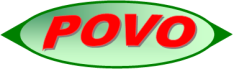 VMBO Voorbereidend Middelbaar BeroepsOnderwijs
Verschillende leerwegen bovenbouw:

		* Theoretische leerweg
		* Kaderberoepsgerichte leerweg
		* Basisberoepsgerichte leerweg
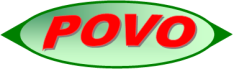 VMBO Voorbereidend Middelbaar BeroepsOnderwijs
Profielen:
		
		* Techniek
		* Zorg & Welzijn
		* Economie
		* Landbouw (buiten Zaanstad)
		* Intersectoraal (gecombineerde sectoren)
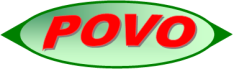 VMBO Voorbereidend Middelbaar BeroepsOnderwijs
VMBO
	* Oriënterend & voorbereidend
	* Uitgestelde beroepskeuze door verbreding 
	   van de onderwijsprogramma’s in bovenbouw
	
	* Beroepsopleiding start in het MBO
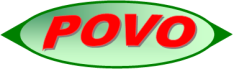 VMBO Voorbereidend Middelbaar BeroepsOnderwijs
Mogelijkheden leerwegondersteunend onderwijs:
		
		* Zorg op maat 
		* Kortdurend of langdurend
		* Ondersteuning in elke leerweg
		
 Aanmeldingsformulier: ondersteuning wordt apart 				    aangeven 		
 Doel:	* Behalen van diploma VMBO
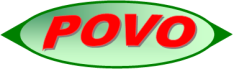 VMBO Voorbereidend Middelbaar BeroepsOnderwijs
Saenstroom opdc
* OrthoPedagogisch Didactisch Centrum in Zaanstad
Mogelijkheden: 
 * Schakelklas tussen groep 8 en leerjaar 1 VMBO
 * VMBO onderbouw (klas 1 en 2) voor leerlingen, die op  
    meerdere gebieden specifieke begeleiding nodig hebben
Kenmerken: * Kleine groep met extra zorg
		   * Kleine school
		   * Toelating via commissie	
Doel:		   * Schakelfunctie naar regulier VMBO in    
                       leerjaar 1 of leerjaar 3 (alle leerwegen)
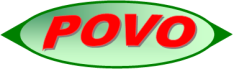 HAVO Hoger Algemeen Voortgezet Onderwijs
Kenmerken:
		* Algemeen programma in de onderbouw
		* Profielen in de bovenbouw
			NT 	- Natuur & Techniek 
			NG 	- Natuur & Gezondheid		 
			EM 	- Economie & Maatschappij 				CM 	- Cultuur & Maatschappij 					
 Doel:	* Vervolgopleiding HBO
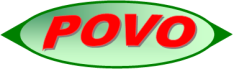 VWO  Voorbereidend Wetenschappelijk Onderwijs
Kenmerken:
		* Algemeen programma in de onderbouw
		* Atheneum en Gymnasium
 		* Profielen in de bovenbouw
			NT	- Natuur & Techniek 
			NG	- Natuur & Gezondheid					EM 	- Economie & Maatschappij
			CM 	- Cultuur & Maatschappij				
 Doel:	 * Vervolgopleiding Universiteit en HBO
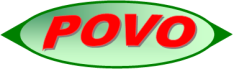 Adviescategorieën In het voortgezet onderwijs
Aanmeldingsformulier 2018-2019:
		* praktijkonderwijs
		* praktijkonderwijs/vmbo-b
		* vmbo-b (basisberoepsgericht)
		* vmbo-b/vmbo-k
		* vmbo-k (kaderberoepsgericht)				* vmbo-k/vmbo-t 
		* vmbo-t (theoretisch) 				* vmbo-t/havo 
		* havo				* havo/atheneum
		* atheneum
		* atheneum/gymnasium
		* gymnasium
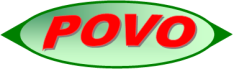 PO & VO     Primair Onderwijs & Voortgezet Onderwijs
Aspecten van deze samenwerking:

	* Voorlopig VO advies voor herfstvakantie 2017
	* Voorlichtingsavond VO voor ouders in december  	   
	* Januari/februari 2018 open lesmiddagen 
            voor leerlingen op woensdagmiddag (onder 		   voorbehoud)
	* Eind januari/begin februari definitief advies
	* Vanaf eind januari 2018 open dagen voor 	
            leerlingen en ouders
	* Vóór donderdag 15 maart 2018 aanmelden 
	   via PO
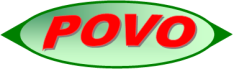 PO & VO     Primair Onderwijs & Voortgezet Onderwijs
Voorlopig en definitief advies PO 
	* Gebaseerd op leervorderingen leerling vanaf 		   groep 6
 	* Indruk school (directie + leerkracht + IB-er)

Het advies wordt onderbouwd door:
	* gegevens uit leerlingvolgsysteem:  
            o.a. leervorderingen en stimulerende en 
	    belemmerende factoren
	* Ondersteuningsbehoeften van de leerling, indien 
            extra ondersteuning in vo noodzakelijk is
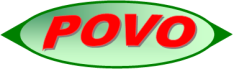 PO      Primair Onderwijs
Betekenis Centrale eindtoets PO

Vindt plaats na advisering en aanmelding (eind april), toetsing achteraf
Advies van de basisschool is leidend
Heroverweging moet als resultaten eindtoets aanleiding zijn voor een hoger advies
Eventuele aanpassing schooladvies mogelijk
16
PO & VO     Primair Onderwijs & Voortgezet Onderwijs
Beleid aanmelding & inschrijving VO Zaanstad


	* Per school worden capaciteitsgrenzen gesteld
	* Verplicht aangeven 1e ,2e en 3e voorkeur 
	* Alle leerlingen uit de Zaanstreek kunnen 		   ingeschreven worden op een Zaanse VO-school.
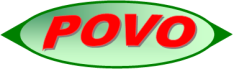 PO & VO     Primair Onderwijs & Voortgezet Onderwijs
Voorlichtingsmateriaal

	 * Nieuwe Keuzegids De Overstap (voor ouders)     	    in november 2017 beschikbaar
	 * Informatie over aanmelding en inschrijving in 	    december tijdens de voorlichtingsavonden op 	    alle VO-scholen
	 * Speciale ouderbrochure over aanmelding en 	    inschrijving in januari 2018 beschikbaar
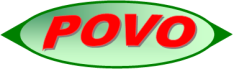 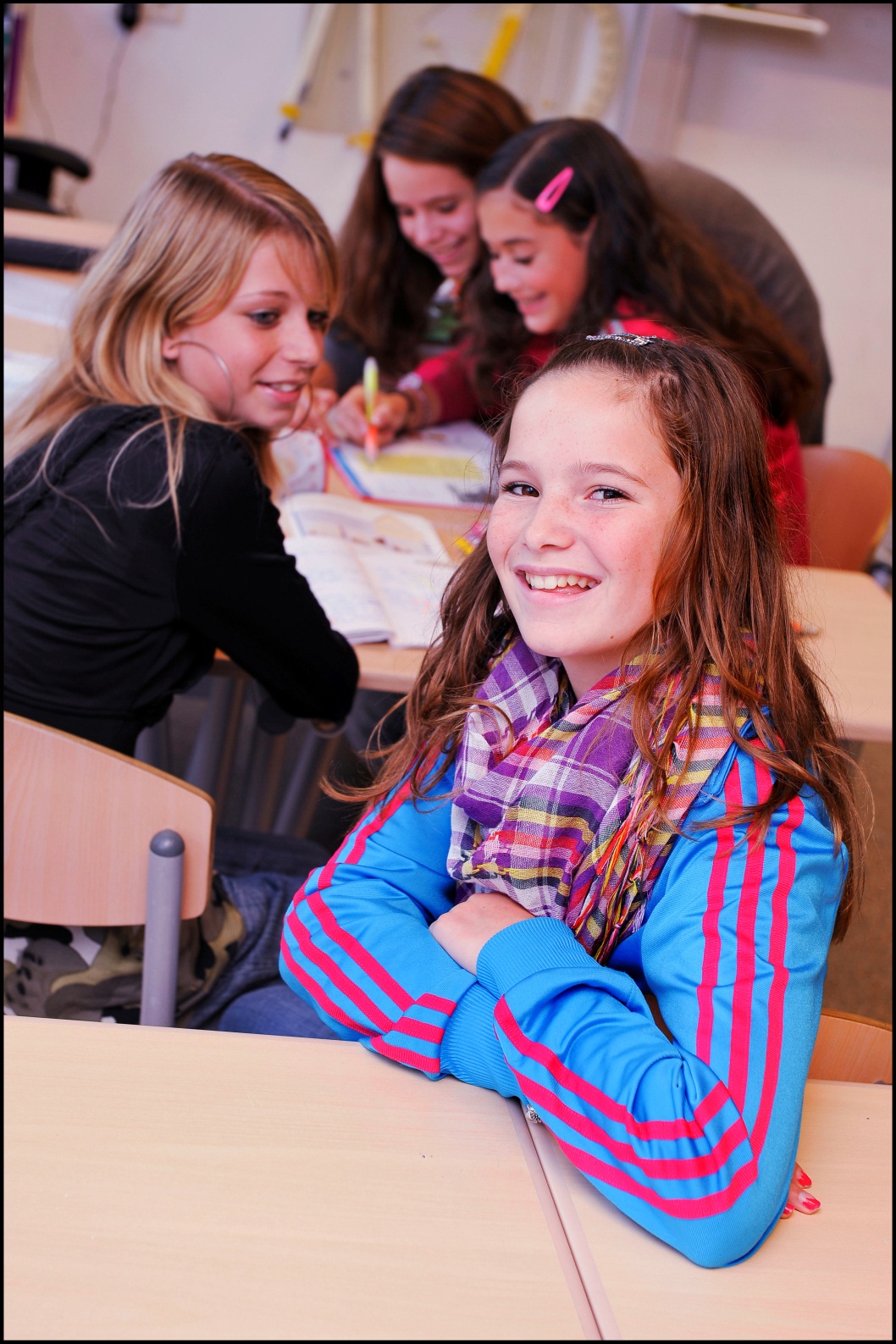 Hartelijk dank

 voor uw aandacht!




Overgang van 
PO naar VO
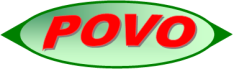